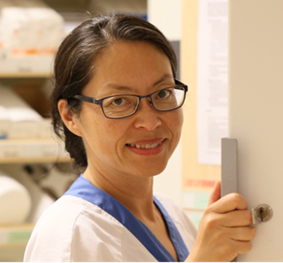 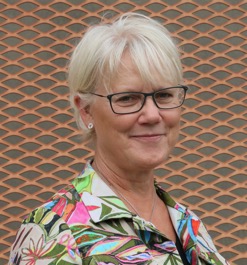 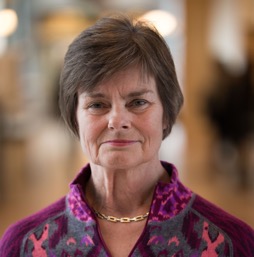 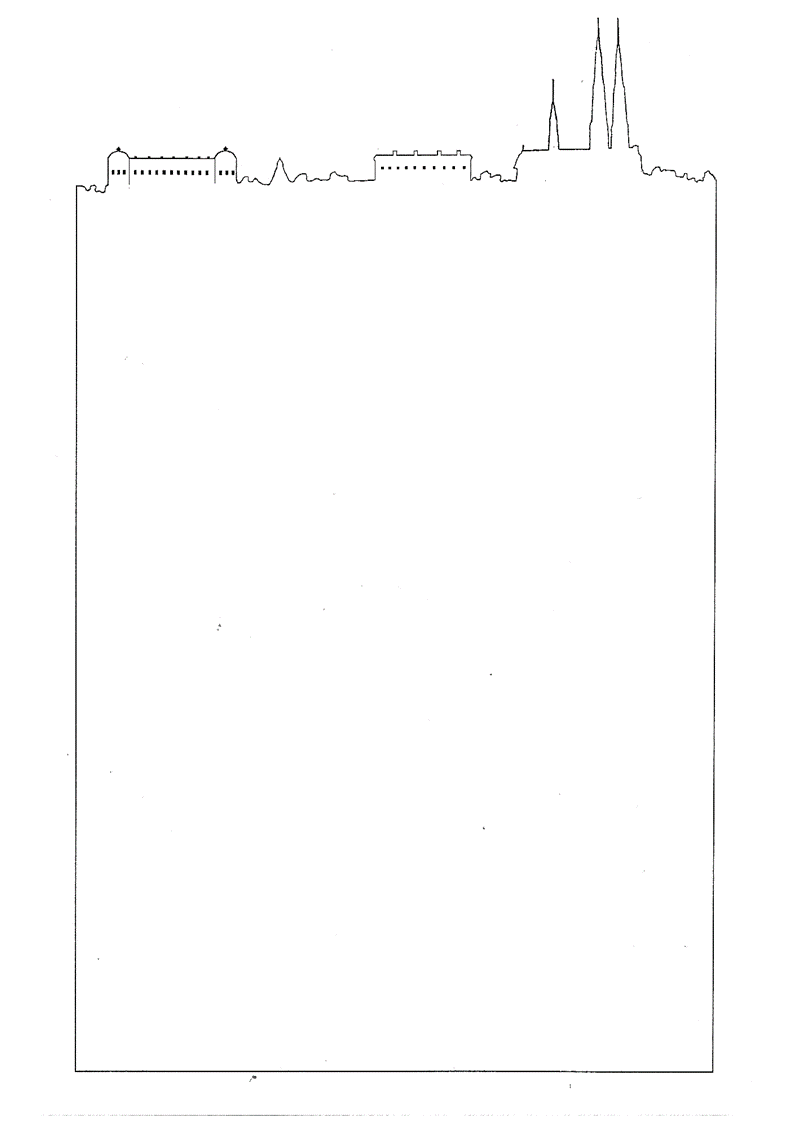 Akademiska sjukhusets 
Pensionärsklubb
Årsmöte - Onsdag 5 mars
Gullstrandssalen, Ing 85  
Kl. 14:00  Årsmötesförhandlingar
Kl. 14:30  Fika
Kl. 15:00  Föreläsning 
“Omvårdnadsforskning på Akademiska sjukhuset” - VI är på väg!

 Lena Gunningberg           Åsa Muntlin                       Eva Jangland  Professor                              Omvårdnadsledare, Docent     Forskningsledare omvårdnad,          				                                          DocentLena, Åsa och Eva är sjuksköterskor och omvårdnadsforskare.   Föredraget kommer att handla om forskningens bidrag till det kliniska arbetet.
Anmälan senast 2025-02-26 till aspension@hotmail.se	Välkomna!Programgruppen














Välkomna!Programgruppen